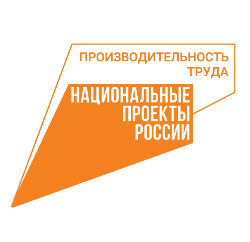 Промышленное производство
2
ОАО «Энергомаш»
13338,5
11330,4
млн.руб.
участник
млн.руб.
национального проекта «Производительность труда», 
12,0 млн. руб. – реальный экономический эффект
объем отгруженной продукции за 2023 год
объем отгруженной продукции за 2022 год
Динамика объемов  производства:
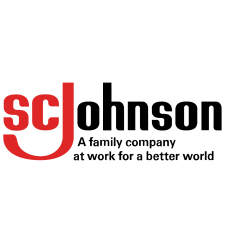 Завод по производству бытовой химии в г. Чудово (ООО «Эс.Си.Джонсон»)
Чудовский  завод железобетонных шпал – филиал АО «БэтЭлТранс»
191,9 %
135,8 %
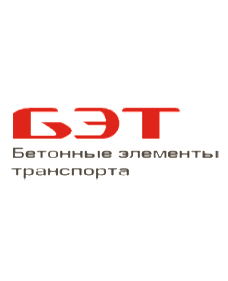 филиал ООО «ТехноНИКОЛЬ СВ» г. Чудово
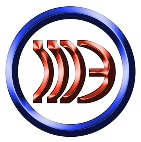 145,2 %
ОАО «Энергомаш»
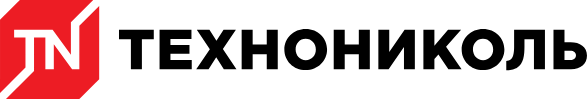 94,7 %
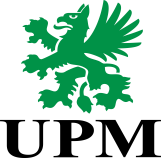 ООО «ЮПМ-Кюммене Чудово»                                  14,1 %
(производство возобновлено в июне 2023 года)